الصف الثالث متوسط
مراجعة الفقه
كاملة
ابدأ
المصطلح الشرعي للتعريف:
( قتل الحيوان الحلال غير المقدور على ذبحه بجرحه في أي موضع من بدنه) 
هو:
اضغط هنا لإظهار الإجابة
الصيد
السؤال التالي
يوصف الصيد بأنه قتل للحيوان عن طريق:
اضغط هنا لإظهار الإجابة
جرحه في أي موضع من بدنه.
السؤال التالي
من الأمثلة لحيوان غير مقدور على تذكيته: 
الأرانب البرية.
 الحمام الموجود في البيوت.
 ظبي داخل قفص.
اضغط هنا لإظهار الإجابة
الأرانب البرية.
السؤال التالي
يكون الصيد في حكم الميتة المحرمة إذا قتله الصائد بـ:
   ثقله  
     جرحه    
 خنقه
اضغط هنا لإظهار الإجابة
ثقله و خنقه
السؤال التالي
أباح الإسلام الصيد لحكم شرعية منها التنعم بما أباحه الله 
صواب أم خطأ
اضغط هنا لإظهار الإجابة
صواب
السؤال التالي
يشترط في الحيوان المعلّم إذا أرسل للصيد ألّا:
 يأكل 
 أم 
يسترسل
اضغط هنا لإظهار الإجابة
يسترسل
السؤال التالي
يشترط في الحيوان المعلّم إذا أرسل للصيد ألّا:
اضغط هنا لإظهار الإجابة
أن لايأكل من الصيد إلا الصقر, 
يسترسل إذا ارسل  ,  ينزجر إذا زجر
السؤال التالي
أخذت هند تنظف بندقية الصيد لأخيها فانطلقت منها رصاصة وأصابت طيراً فسقط،
 فحكمه محرم  العله هي .....
اضغط هنا لإظهار الإجابة
لعدم قصد الرمي.
السؤال التالي
من الحيوانات التي يحرم قتلها لأنها لا ضرر فيها ولا أذى :
 الذئب ، القط ، الكلب ، الوزغ
اضغط هنا لإظهار الإجابة
القط
السؤال التالي
الحيوانات التي يحرم اقتناؤها :
 الإبل والبقر
 الخنازير والكلاب
 الطيور والقطط
اضغط هنا لإظهار الإجابة
الخنازير والكلاب
السؤال التالي
مسلم صاد  أرنبًا بكلبه الذي لم يعلم 
حكم أكل صيده
اضغط هنا لإظهار الإجابة
لا يحل لان كلبه غير معلم
السؤال التالي
غزال دخل قفص 
يجب فيه
اضغط هنا لإظهار الإجابة
الذكاة لأنه مقدور على ذبحه
السؤال التالي
صيد الصبي حكمه
اضغط هنا لإظهار الإجابة
لا يحل لفقده التميز
السؤال التالي
الطهارة الواجبة لرفع الحدث الأصغر هي : 
التيمم أم الغسل أم الوضوء
اضغط هنا لإظهار الإجابة
الوضوء
السؤال التالي
يستحب الغسل شرعاً :
 لصلاة الجمعة  أم بعد انقطاع دم الحيض
اضغط هنا لإظهار الإجابة
لصلاة الجمعة
السؤال التالي
يجب على المسلمين تغسيل الميت المسلم إلا............. فإنه لا يغسل
اضغط هنا لإظهار الإجابة
الشهيد
السؤال التالي
حكم الاغتسال بعد تغسيل الميت :
اضغط هنا لإظهار الإجابة
مستحب
السؤال التالي
كيفية الغسل المجزئ أن يعمم جميع بدنه بالماء مع..........
اضغط هنا لإظهار الإجابة
المضمضة والاستنشاق
السؤال التالي
من الأعمال التي تحرم على المحدث حدثًا أكبر :
 الصلاة / الزكاة /  السعي 
 الطواف / قراءة القرآن
اضغط هنا لإظهار الإجابة
الصلاة / الزكاة 
 الطواف / قراءة القرآن
السؤال التالي
يحرم على المرأة الطيب إذا كانت ستمر على الرجال الأجانب حتى لوكان عند خروجها للمسجد
 صواب أم خطأ
اضغط هنا لإظهار الإجابة
صواب
السؤال التالي
من سنن الفطرة التي وردت في حديث النبي صلى الله عليه وسلم :
اضغط هنا لإظهار الإجابة
الختان والاستحداد وتقليم الاظافر 
 نتف الإبط  وقص الشارب
السؤال التالي
في قول النبي صلى الله عليه وسلم ما أسفل من الكعبين من الإزار ففي النار دليل على تحريم :
اضغط هنا لإظهار الإجابة
تحريم اسبال الثياب
السؤال التالي
ما حكم لباس الشهرة ؟
اضغط هنا لإظهار الإجابة
محرم
السؤال التالي
ذهب محمد للطبيب لإصلاح أسنانه فأخبره بأنه لا بد من وضع تركيبة من الذهب فحكم ذلك :
اضغط هنا لإظهار الإجابة
جائز لأنه للضرورة
السؤال التالي
اللباس الذي يخالف ما اعتاده الناس في البلد يسمى لباس : 
 تقليد / شهرة / عادة / مذلة
اضغط هنا لإظهار الإجابة
شهرة
السؤال التالي
حكم تشبه
 الرجل بالنساء في كلامهن وحركاتهن .
اضغط هنا لإظهار الإجابة
محرم
السؤال التالي
تسمى اليمين التي يُحلف فيها بأسماء الله أو صفاته على أمر مستقبل يمين :
اضغط هنا لإظهار الإجابة
اليمين المنعقدة
السؤال التالي
حلف أخوك بالنبي ثم سألك عما يجب عليه.
 فنقول له :
اضغط هنا لإظهار الإجابة
عليه التوبة وليس عليه كفارة
السؤال التالي
حكم استعمال جلد الغزال الميت
اضغط هنا لإظهار الإجابة
يجوز  استعماله بعد دبغه
السؤال التالي
حكم استعمال جلد الكلب أو الخنزير
اضغط هنا لإظهار الإجابة
لا يجوز لانتفاع بها مطلقًا
السؤال التالي
ما حكم النمص
اضغط هنا لإظهار الإجابة
محرم
السؤال التالي
ما العله في مشروعية لبس البياض من الثياب
اضغط هنا لإظهار الإجابة
لحديث النبي بأنها أطهر وأطيب
السؤال التالي
ما الدعاء الوارد عن النبي عند اللباس
اضغط هنا لإظهار الإجابة
قال النبي صلى الله عليه وسلم  :
( مَنْ لَبِسَ ثَوْبًا فَقَالَ : الْحَمْدُ لِلَّهِ الَّذِي كَسَانِي هَذَا الثَّوْبَ وَرَزَقَنِيهِ مِنْ غَيْرِ حَوْلٍ مِنِّي وَلَا قُوَّةٍ غُفِرَ لَهُ مَا تَقَدَّمَ مِنْ ذَنْبِهِ وَمَا تَأَخَّرَ )
السؤال التالي
يباح للمرأة التجمل بأدوات التجميل بشرطين
 ما هما
اضغط هنا لإظهار الإجابة
أن لا يكون المستحضر فيه ضرر
ان لا يكون فيه استعماله تشبه محرم
السؤال التالي
العله في تسمية الحلف يمينًا 
بسبب :
اضغط هنا لإظهار الإجابة
أن العرب عند الحلف يأخذ كل واحد منهم بيمين صاحبه .
السؤال التالي
من أمثلة اليمين بذكر اسم من أسماء الله قول : 
وعظمة الله 
والله 
  وقدرة الله
اضغط هنا لإظهار الإجابة
والله
السؤال التالي
اليمين الغموس هي
اضغط هنا لإظهار الإجابة
الحلف بالله تعالى على أمر ماضٍ يقتطع به حق أخيه كاذبًا  عامدًا
السؤال التالي
ما حكم الحنث في المثال التالي 
قال خالد والله لا أصلي في المسجد
اضغط هنا لإظهار الإجابة
حنث واجب 
لأنه حلف على ترك واجب
السؤال التالي
ما هو الحنث المستحب
اضغط هنا لإظهار الإجابة
أن يحلف على ترك أمر مستحب أو فعل مكروه مثل والله لا اصوم الست من شوال
السؤال التالي
من أمثلة اللغو في اليمين قول : 
 والله لا أدخن بعد اليوم 
 إي والله لقد شبعت 
 وحياة الله لا أخرج اليوم من البيت
اضغط هنا لإظهار الإجابة
إي والله لقد شبعت
السؤال التالي
ماذا يترتب على اليمين الغموس
اضغط هنا لإظهار الإجابة
التوبة  ولا كفارة بها
السؤال التالي
حلف زيد وهو طفل صغير أن لا يذهب لبيت عمه
ماذا يترتب عليه
اضغط هنا لإظهار الإجابة
لا يترتب عليه شيء لان من شروط لزوم الكفارة أن يكون بالغاً
السؤال التالي
ماهي كفارة اليمين
اضغط هنا لإظهار الإجابة
إطعام 10 مساكين 
كسوة 10 مساكين 
تحرير رقبه 
يصوم ثلاثة أيام والأفضل أن تكون متتابعه
السؤال التالي
تنازع رجلان على أرض بينهما ، فجاء رجل وحلف بعزة الله أنها لأحدهما وهو يعلم خلاف ذلك تسمى يمين الرجل في الموقف المذكور :
اضغط هنا لإظهار الإجابة
اليمين الغموس
السؤال التالي
رجل حلف أن لا يشرب الماء فأشربه صديقه بالقوة .....ماذا يجب عليه ؟
اضغط هنا لإظهار الإجابة
لا تجب عليه كفارة لأنه مكروه
السؤال التالي
ما المراد بالاستثناء في اليمين
وما حكمه
اضغط هنا لإظهار الإجابة
تعليق اليمين بمشيئة الله تعالى
حكمه سنه
السؤال التالي
من كرر اليمن على فعل واحد ثم حنث  
ماذا يجب عليه ؟
اضغط هنا لإظهار الإجابة
وجب عليه كفارة واحدة
السؤال التالي
من حلف على شخص أن  يفعل شئيا ولم يفعله 
على من تجب الكفارة
على من حلف أم على الشخص الذي لم يستجب للأمر
اضغط هنا لإظهار الإجابة
تجب على الحالف
السؤال التالي
على ماذا تدل هذه الآية 
{وَاحْفَظُوا أَيْمَانَكُم}
اضغط هنا لإظهار الإجابة
تدل على أن الله أمر بحفظ اليمين
السؤال التالي
قال شخص حرام علي أن ادخل بيت فلان 
وقال الأخر والله لا أدخل بيت فلان 
كلاهما يدلان على ..........
اضغط هنا لإظهار الإجابة
الامتناع عن الفعل
كلاهما تعد في حكم اليمين
السؤال التالي
حكم النذر
اضغط هنا لإظهار الإجابة
مكروه
السؤال التالي
حكم النذر لغير الله
اضغط هنا لإظهار الإجابة
شرك
السؤال التالي
مما يدخل في الأمر بحفظ اليمين :
 - الإكثار من الأيمان  
  - ترك الحلف على الآخرين في صغائر الأمور
 - الحنث فيها
اضغط هنا لإظهار الإجابة
- ترك الحلف على الآخرين في صغائر الأمور
السؤال التالي
يسمى الأسلوب التالي في اليمين : 
( والله لا أسافر غدا إلا أن يشاء الله ) .
اضغط هنا لإظهار الإجابة
استثناء في اليمين
السؤال التالي
نوع النذر في قول الشخص : 
"لله عليّ نذر "
 نذر
اضغط هنا لإظهار الإجابة
مطلق
السؤال التالي
يدل قول الله تعالى:
( وَلَا تَقُولَنَّ لِشَيْءٍ إِنِّي فَاعِلٌ ذَٰلِكَ غَدًا ، إِلَّا أَن يَشَاءَ اللَّهُ ۚ....) 
على استحباب :
اضغط هنا لإظهار الإجابة
الاستثناء في اليمين
السؤال التالي
نوع النذر في قول الشخص : 
(نذر علي أن أصلي السنة الراتبة) نذر :
اضغط هنا لإظهار الإجابة
نذر طاعة
السؤال التالي
ما هو نذر المعصية ؟
اضغط هنا لإظهار الإجابة
هو النذر على فعل محرم 
ويحرم الوفاء به
 ويجب عليه كفارة
السؤال التالي
نذر رجل أن يطلق زوجته في هذه  الحالة يجب عليه :
اضغط هنا لإظهار الإجابة
يستحب مخالفة النذر 
ويكفر عنه بكفارة يمين
السؤال التالي
نذر علي أن لا يصلي السنن الرواتب 
ما حكم نذره؟
اضغط هنا لإظهار الإجابة
نذر مكروه 
فيستحب مخالفته ويكفر عن يمينه
السؤال التالي
نذر عبد الله أن يسافر للطائف
 حكم نذره والسبب
اضغط هنا لإظهار الإجابة
فهو مخير بين الوفاء أو الكفارة
لأنه نذره مباح
السؤال التالي
إذا احببتم إضافة سؤال
هنا
اضغط هنا لإظهار الإجابة
أكتب الجواب هنا
السؤال التالي
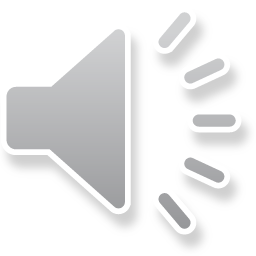 أحسنت..
لقد أنهيت المسابقة بنجاح!
خروج
الحمد لله على التمام  والشكر له وحده
إن أحسنت فمن الله، وإن أسأت أو أخطأت فمن نفسي والشيطان
سبْحانَك اللَّهُمّ وبحَمْدكَ أشْهدُ أنْ لا إله إلا أنْت أسْتغْفِركَ وَأتَوبُ إليْك
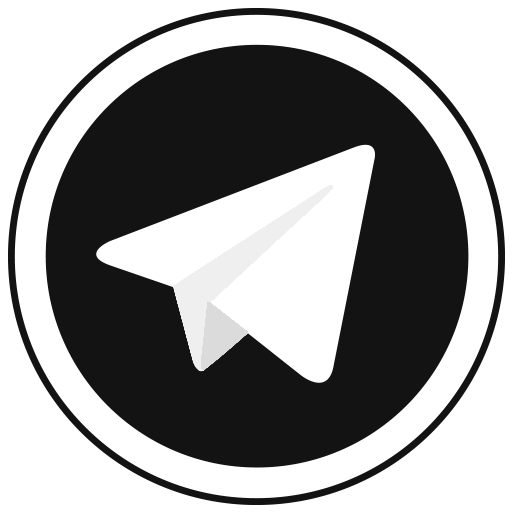 قناة البيان للعروض والعلوم الشرعية
لا تنسوني ووالدي ولجميع المسلمين من دعواتكم
الأستاذة لؤلؤة عبد العزيز